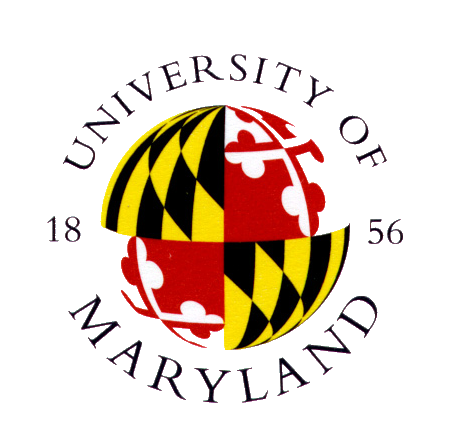 Sustainable Peer Mentoring: Educate to Activate
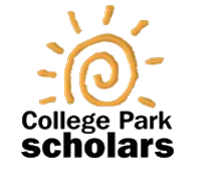 Hannah Shockley
hashockl@gmail.com
Environment, Technology and Economy
Chemical Engineering Major
SEEDS Mentoring 





























Meaningful Mentor
Goals







Impact
Impress upon mentees importance of sustainability to employers
       -65% of small businesses and 87% of large companies like to see background in sustainability (Dallas 2011)
Introduce mentees to sustainability opportunities on UMD campus 
Help mentees develop more “green” mind
Get mentees involved in habits and activities that last throughout college career
SEEDS: Successful Engineering Education and Development Support

Location: University of Maryland 
Funded by: National Science Foundation
Program: Peer mentoring for incoming freshmen engineers


SEEDS Has Four Primary Goals:

Facilitate the first year students' and new transfer students' transition into the Clark School of Engineering

Increase students’ commitment to engineering majors through career clarification and goal setting

Reduce the barriers to success that students may face, particularly those for women and underrepresented students

Enhance the positive personal and environmental factors for students in engineering

("Seeds successful engineering," )
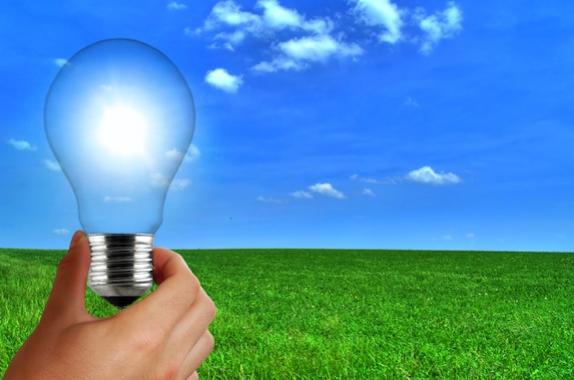 Sunlight Lightbulb [Photograph]. Retrieved March 28, 2013 from http://www.aiche.org/ifs/about-ifs.
On The Students…

Impart knowledge of sustainability on students
-Noted over experience that mentees were receptive to learning about sustainability: Problem was not apathy, it was ignorance
-Social Diffusion

Tackled their lack of knowledge by showing how it applies to their major/life
-Engineers must think sustainably or risk causing more harm than good in final products. 
–Direct application made information easy to digest. 
-When entering major classes, they can take concepts and begin to shape their career path

On Myself…

The best I can do is to make myself as available and helpful as possible
Students must decide what to take from program
Realized I need a career that focuses on all pillars of sustainability
Career that allows me to use educating skills
Consulting
Mechanical Engineers Working in Sustainability
75%
Duties: 
Weekly emails to mentees in my group with events, opportunities, and general advice to generate dialogue
Weekly online report for each mentee, indicating how school performance and how they feel about the program
Bimonthly meetings with the mentees to build relationships
Monthly meetings with Mentor Coordinator and other mentors to discuss tactics for reaching out to mentees
Monthly activities to promote program wide interaction
Future
I have applied for a supervisory position in SEEDS. Through the aid of my supervisor as well as my participation as both a mentee and a mentor, I have developed the skills I need to excel in a higher level position. This practicum taught me interpersonal skills. This proficiency will be a huge advantage as I move ahead in my career. I am also looking into consulting companies for more information and internships. I can use my new ability to engage individuals and express my own ideas to be an asset to the company I work for.
A special thanks to my job supervisor, Tamara Fuller, and all of the ETE staff for their dedication to the growth and success of University of Maryland students.